Online Training
Latest version- 5.0.6
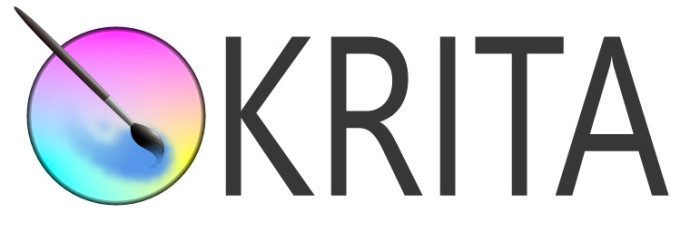 "Animation as Digital Resource for Teaching and Learning"
https://krita.org/en/
By-  Santosh Kumar Bisen , Fulbright DAI Scholar- 9340089454
Online Training
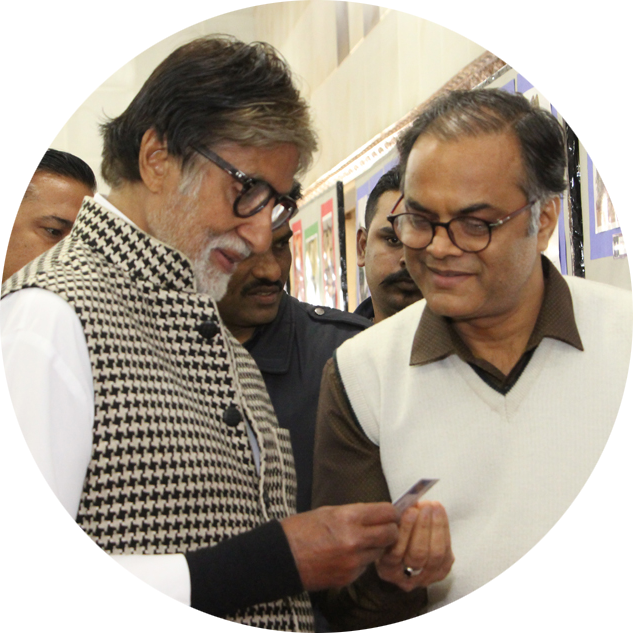 "Animation as Digital Resource for Teaching and Learning"
Webinar by -
Santosh Kumar Bisen
Fulbright DAI Scholar and National ICT,NAT Awardee 
           PGT Biology at JNV RAIPR (CG)
KRITA By -  Santosh Kumar Bisen , Fulbright DAI Scholar- 9340089454
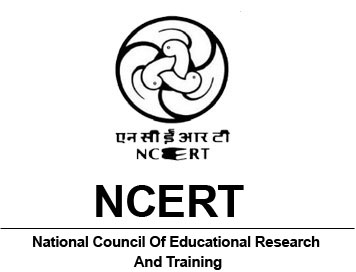 Online Training on "Animation as Digital Resource for Teaching and Learning"

2D ANIMATION – KRITA
__________________________
Santosh Kumar Bisen
Fulbright DAI Scholar and National ICT + NAT Awardee 
      PGT Biology at JNV RAIPUR (CG)
KRITA By -  Santosh Kumar Bisen , Fulbright DAI Scholar- 9340089454
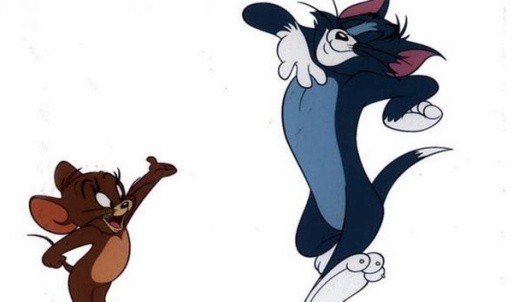 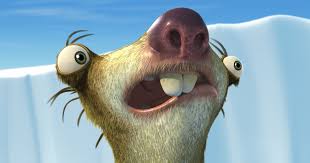 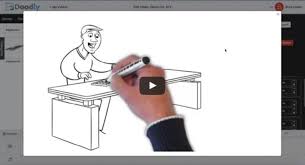 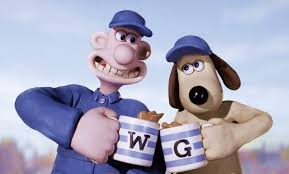 KRITA By -  Santosh Kumar Bisen , Fulbright DAI Scholar- 9340089454
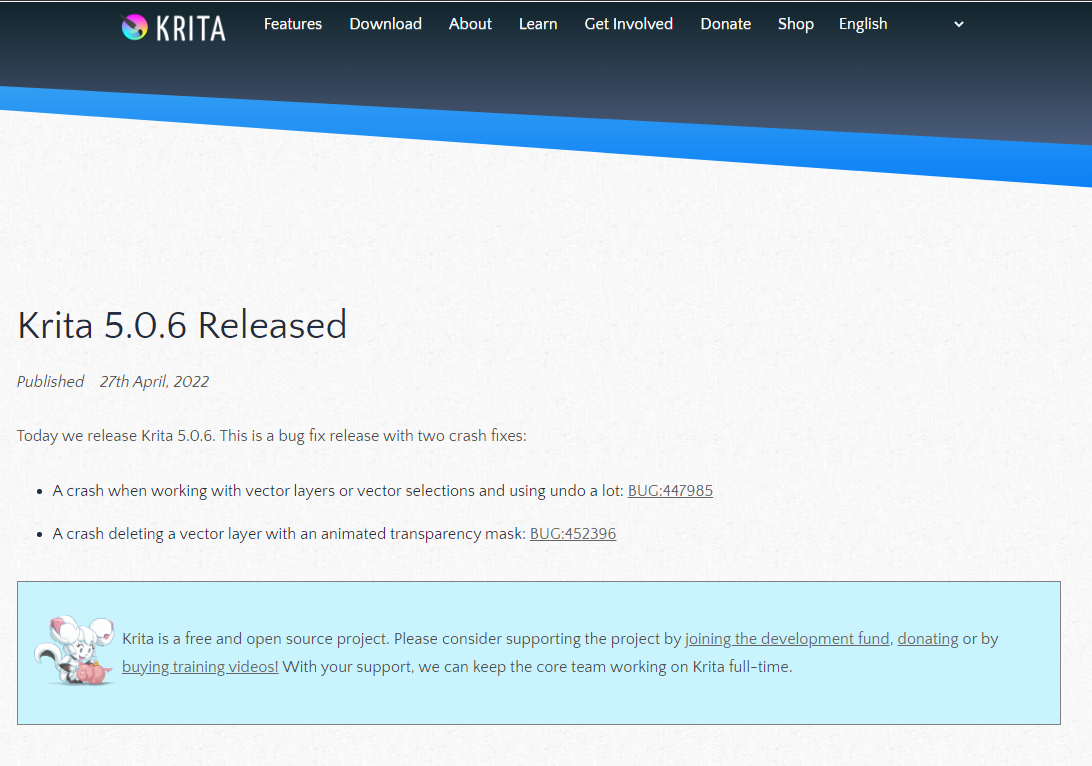 KRITA By -  Santosh Kumar Bisen , Fulbright DAI Scholar- 9340089454
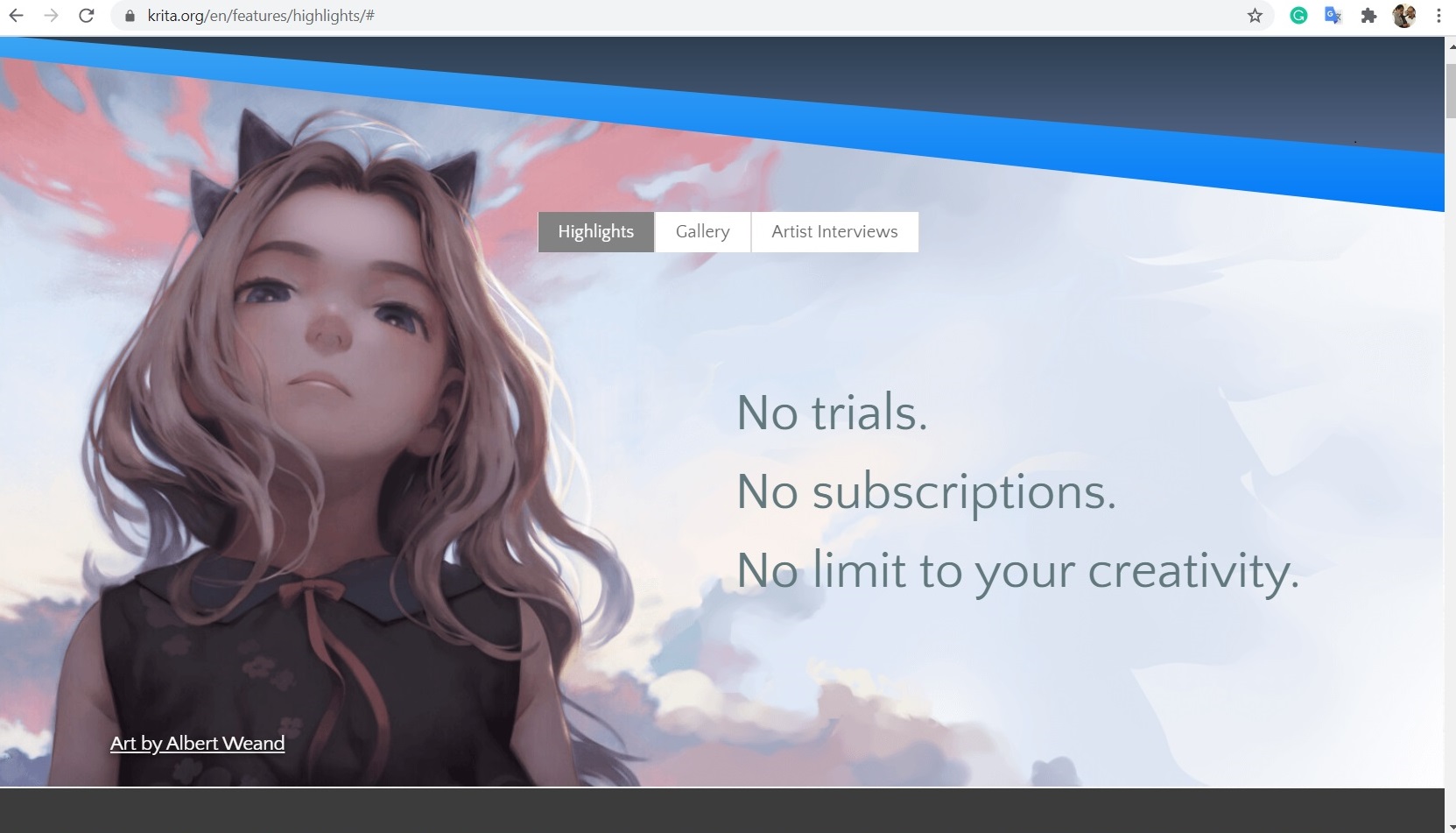 KRITA By -  Santosh Kumar Bisen , Fulbright DAI Scholar- 9340089454
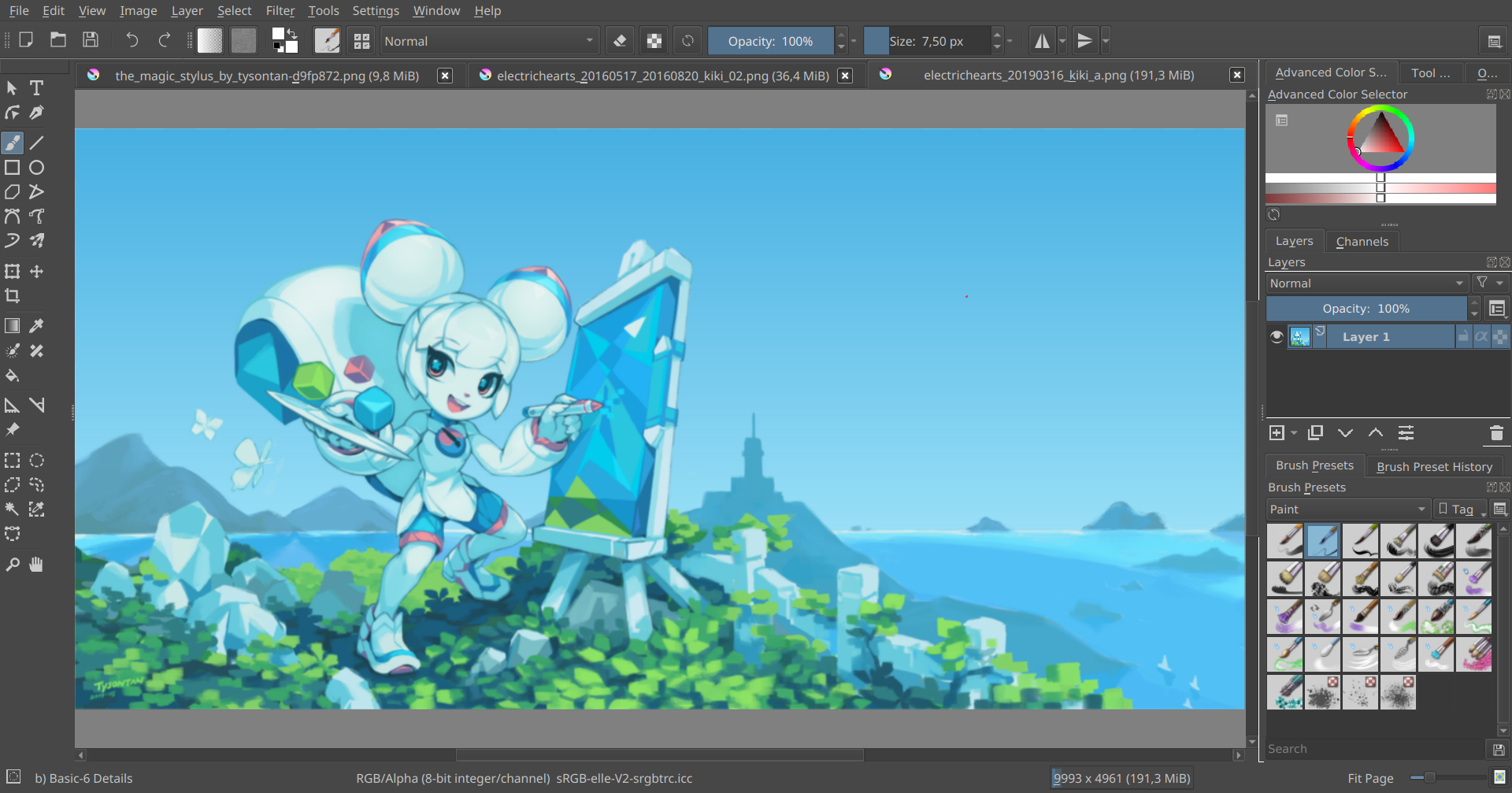 KRITA By -  Santosh Kumar Bisen , Fulbright DAI Scholar- 9340089454
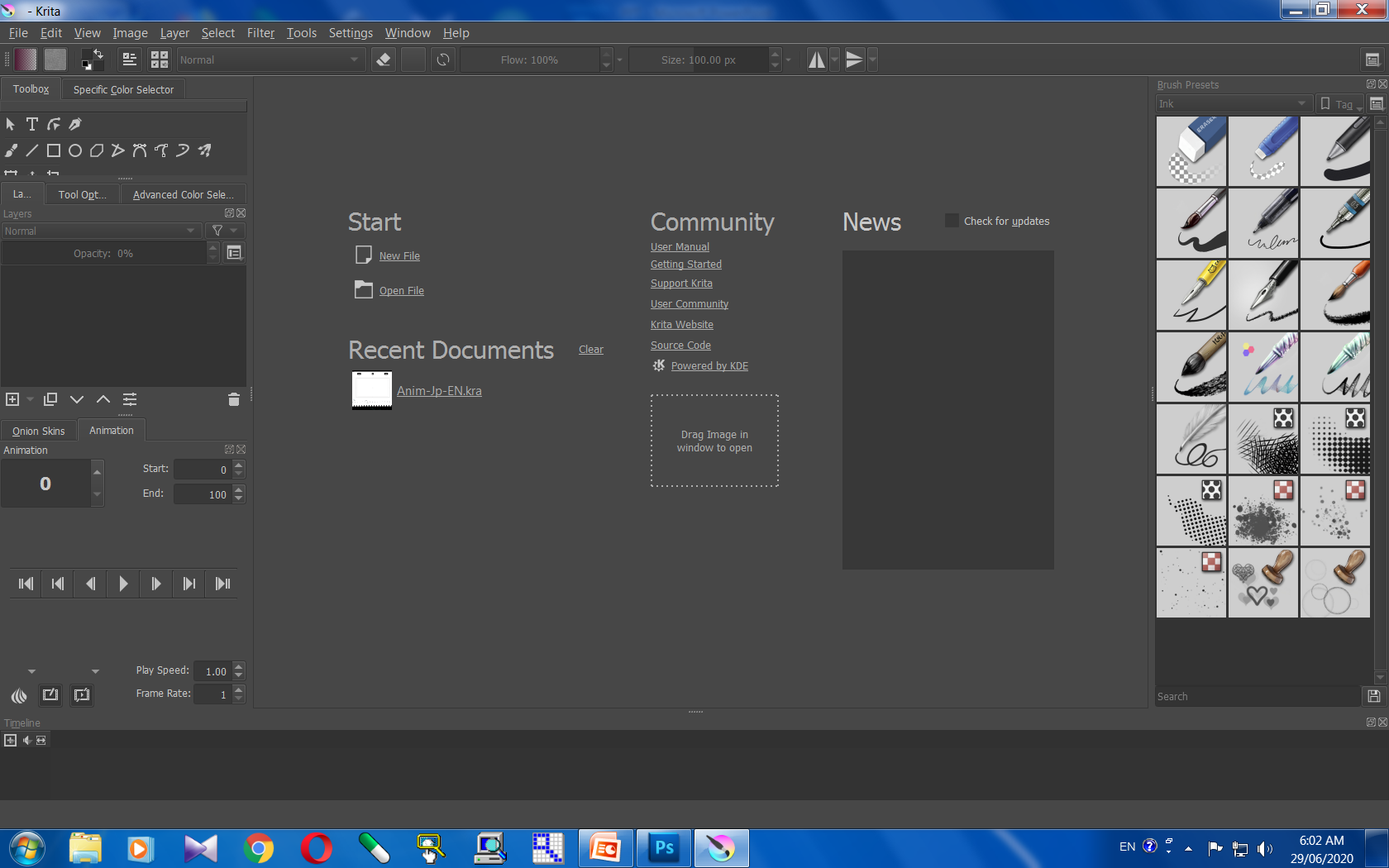 KRITA By -  Santosh Kumar Bisen , Fulbright DAI Scholar- 9340089454
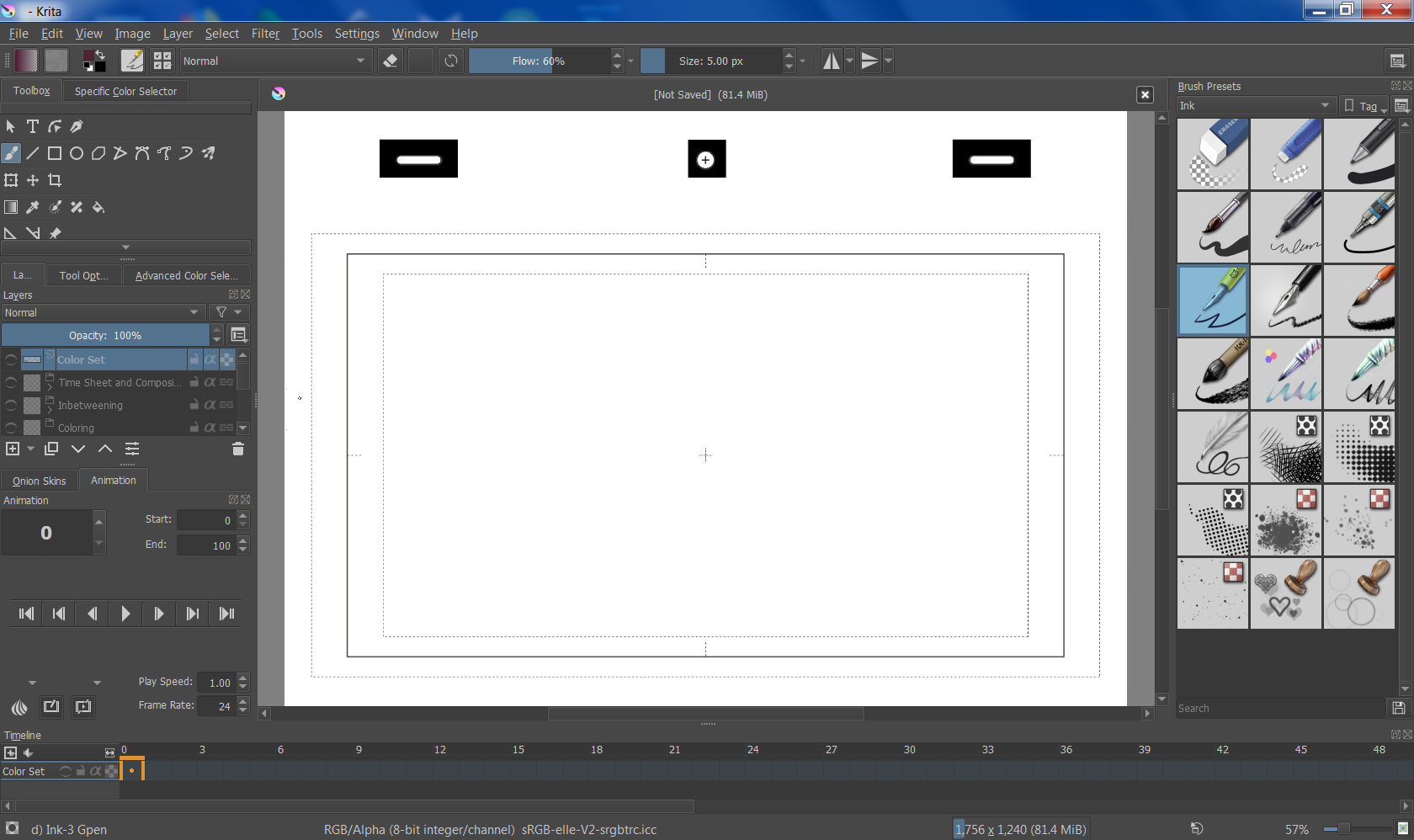 KRITA By -  Santosh Kumar Bisen , Fulbright DAI Scholar- 9340089454
COLORS
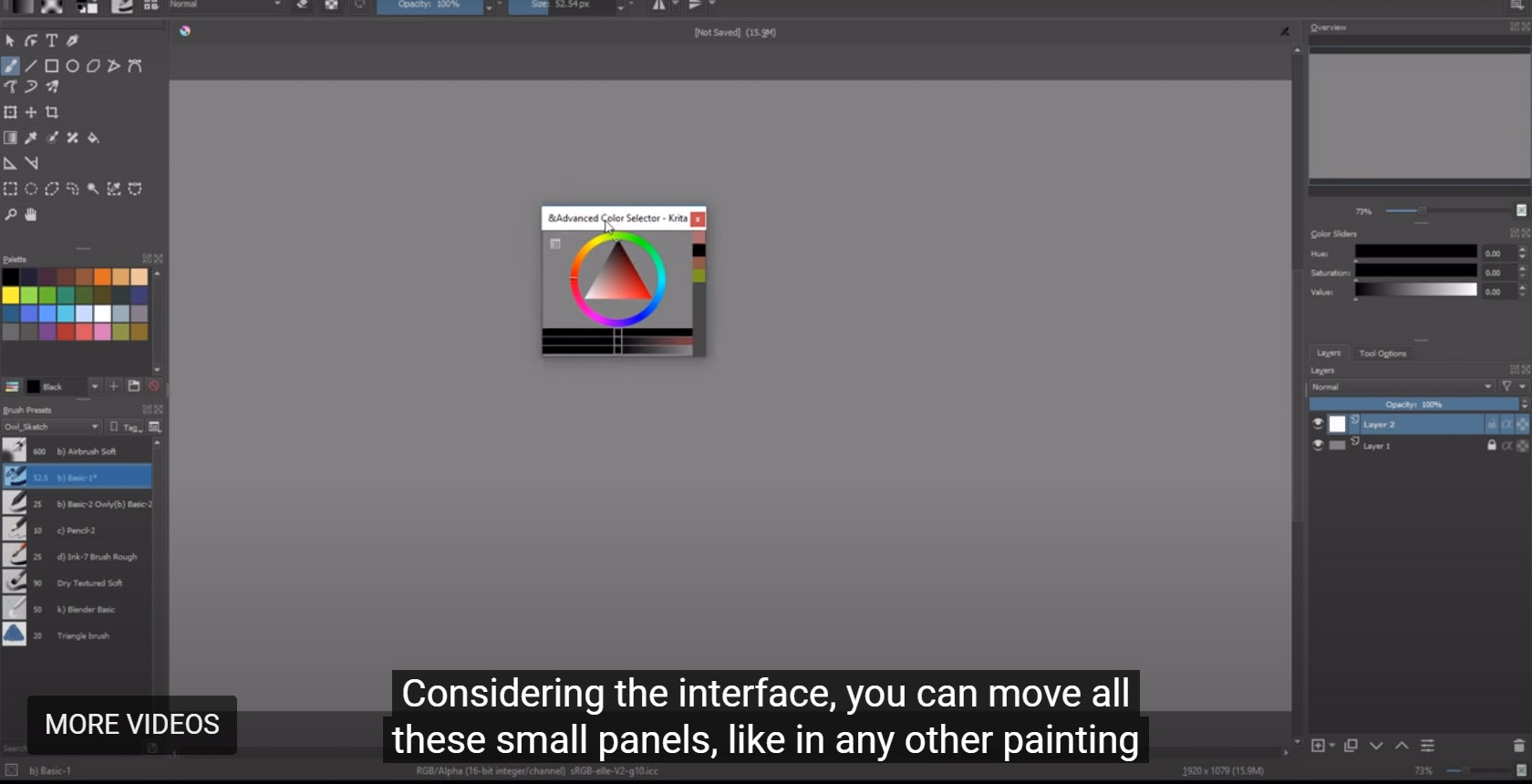 KRITA By -  Santosh Kumar Bisen , Fulbright DAI Scholar- 9340089454
ALL THE TOOLS IN DOCKERS
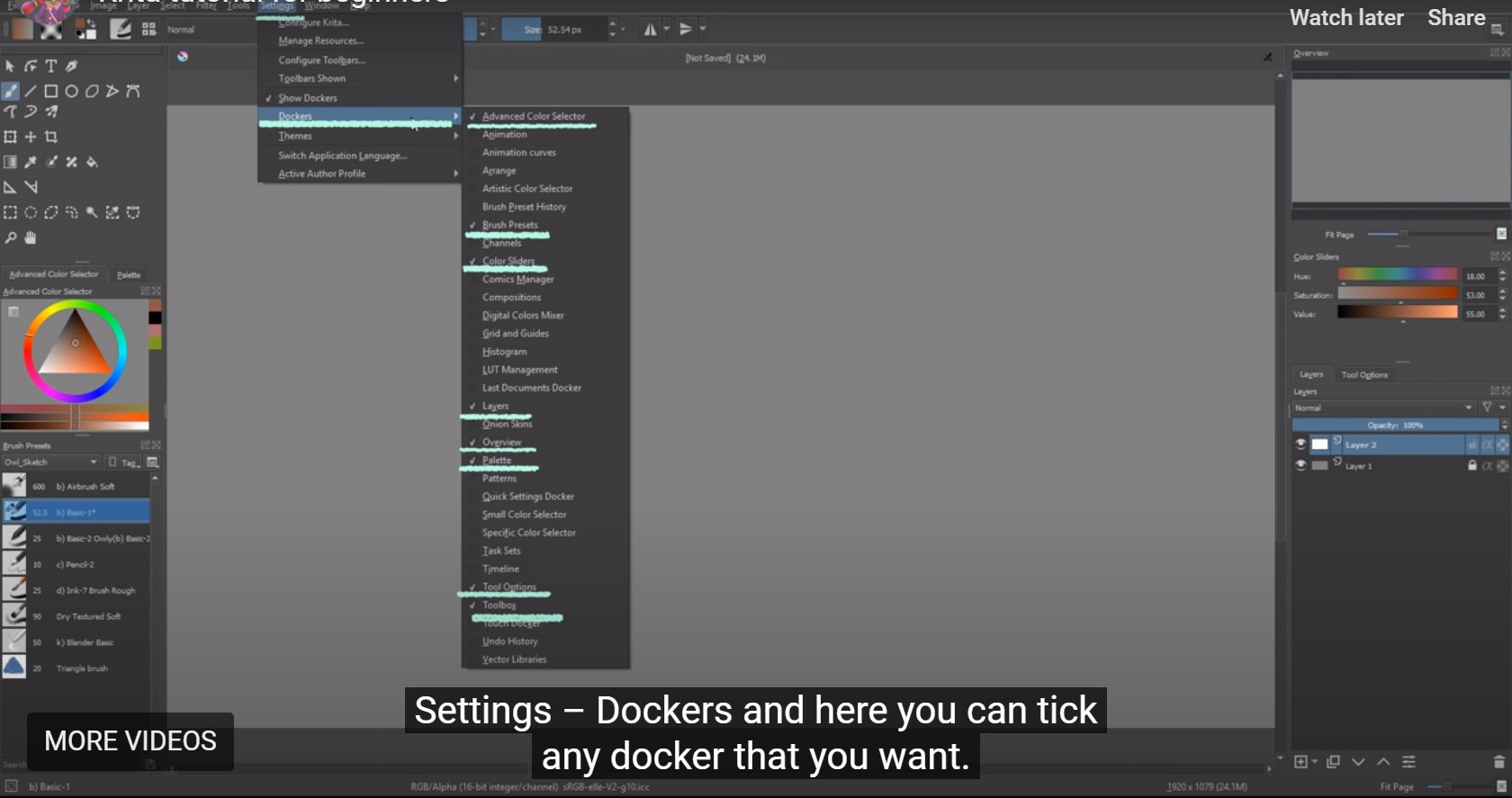 KRITA By -  Santosh Kumar Bisen , Fulbright DAI Scholar- 9340089454
DOCKERS IN SHORT CUT
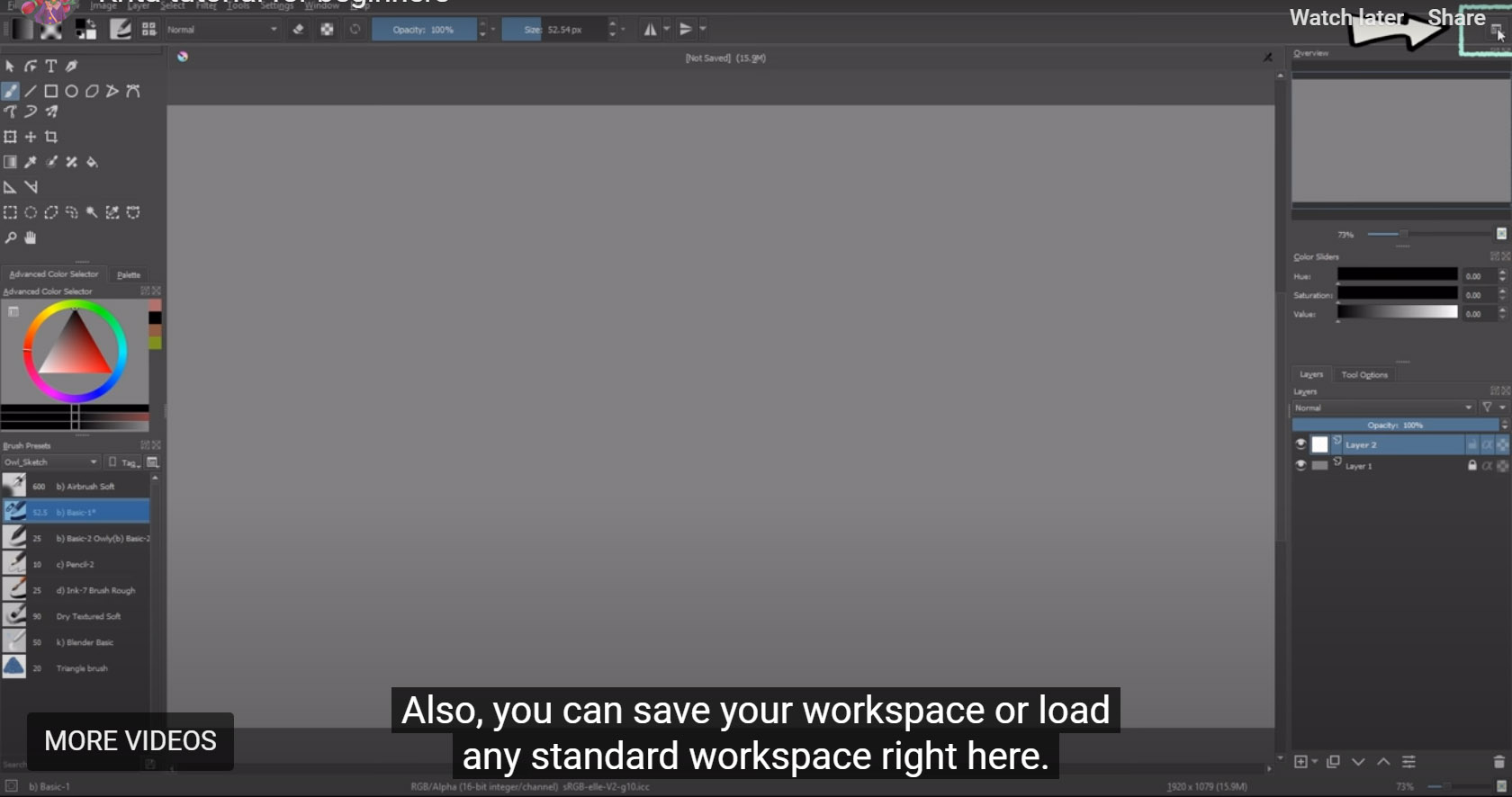 KRITA By -  Santosh Kumar Bisen , Fulbright DAI Scholar- 9340089454
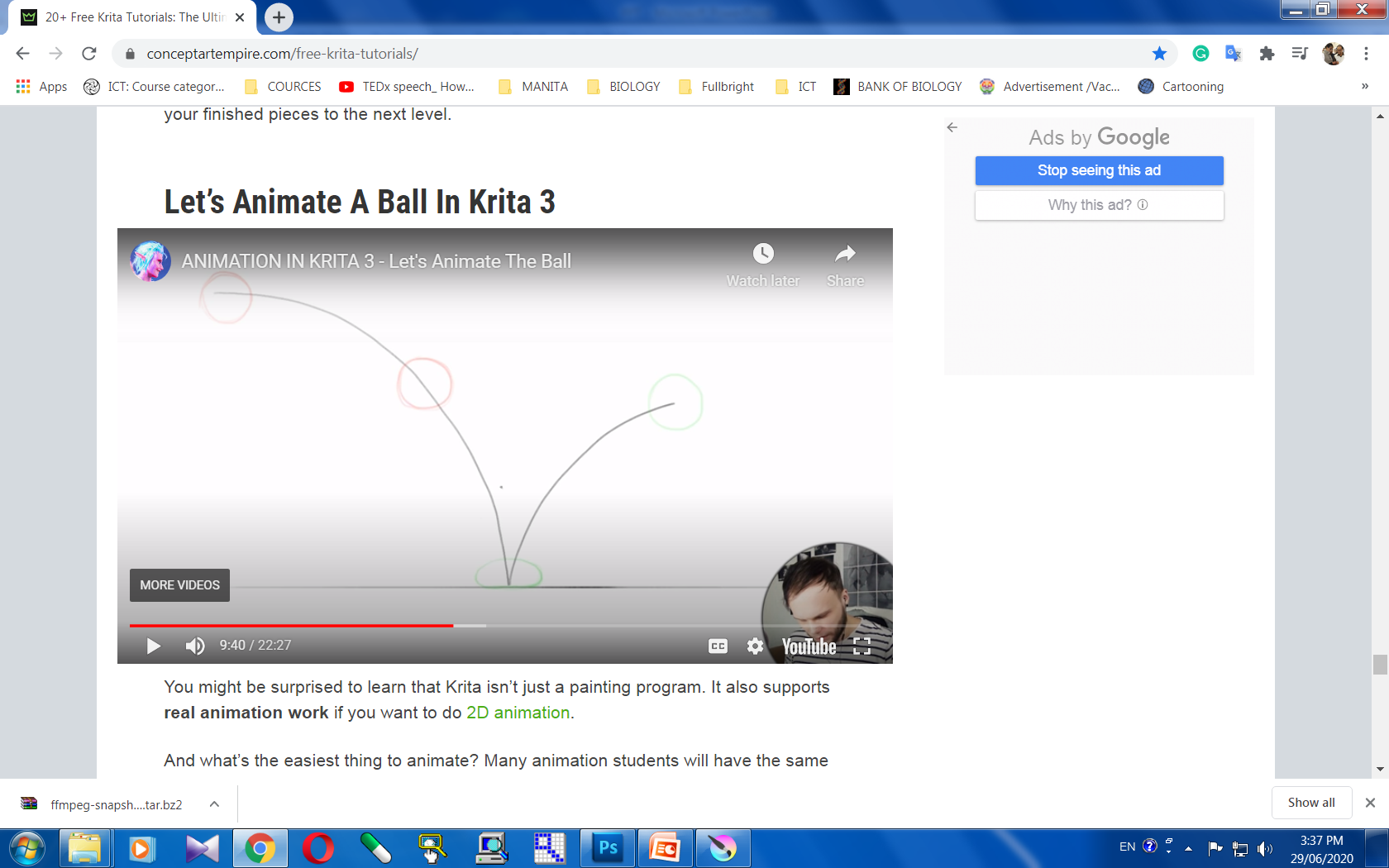 https://youtu.be/5mMQJVj0RYk
KRITA By -  Santosh Kumar Bisen , Fulbright DAI Scholar- 9340089454
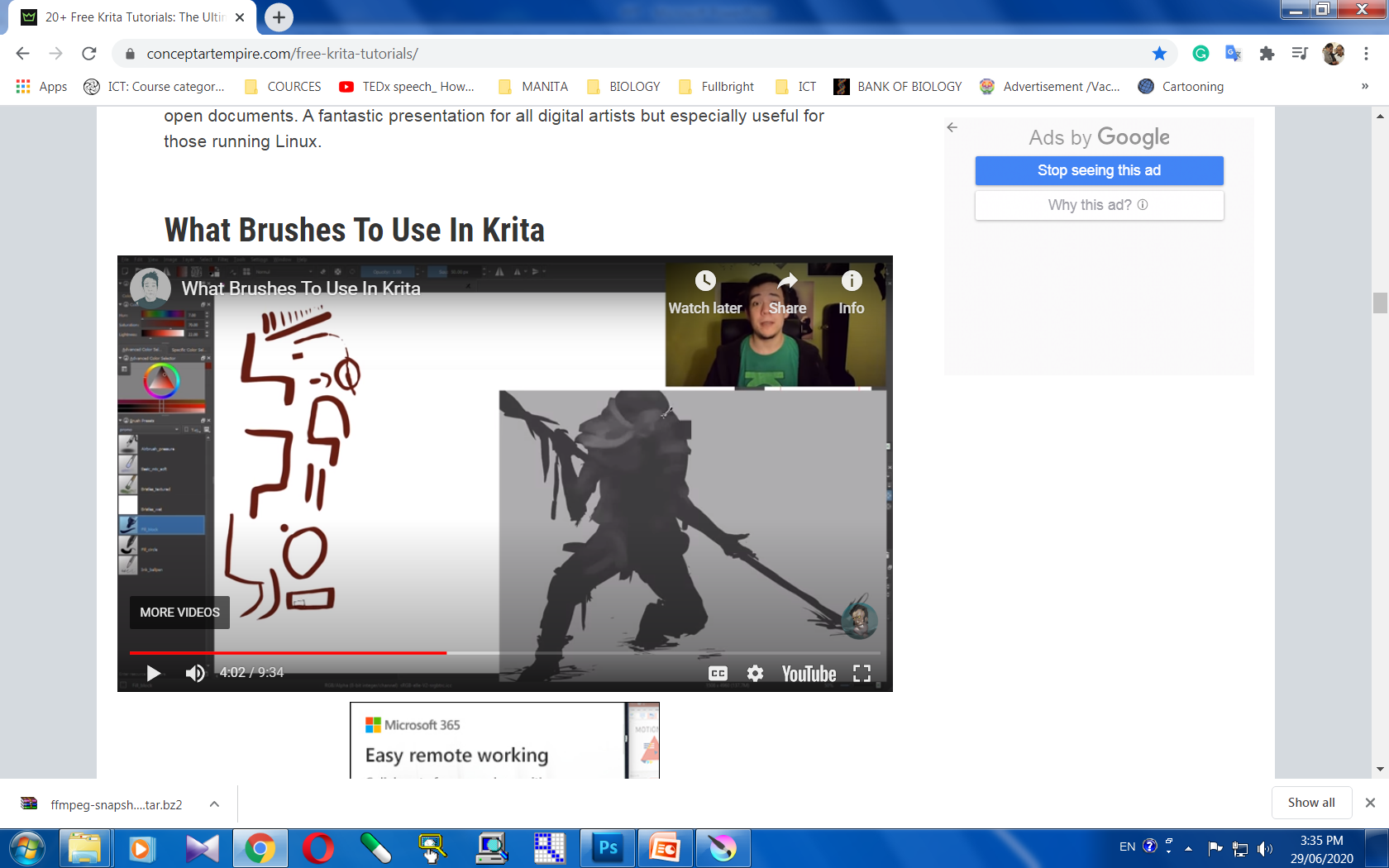 https://youtu.be/aS4Ng7SdIQM
KRITA By-  Santosh Kumar Bisen , Fulbright DAI Scholar- 9340089454
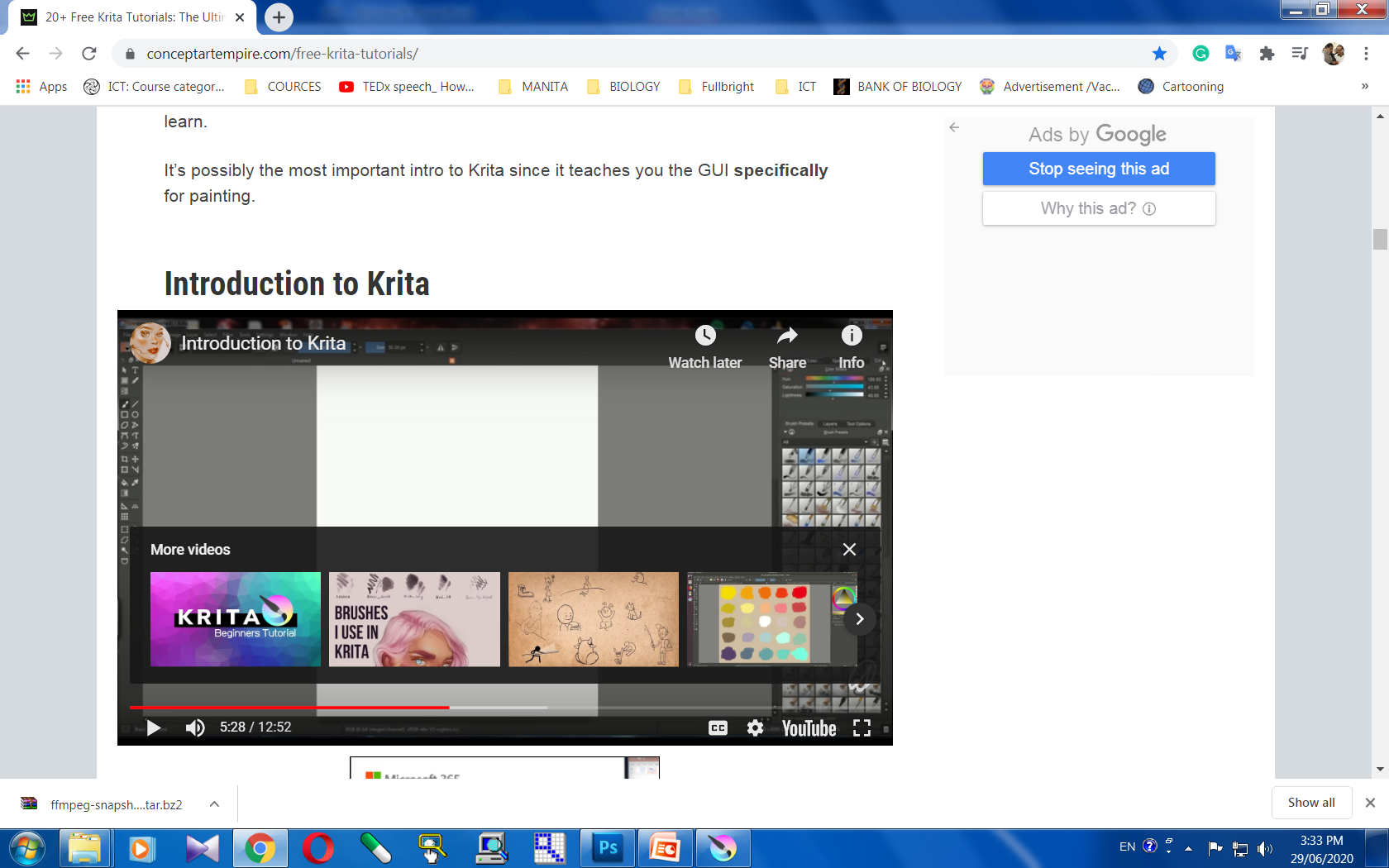 https://youtu.be/kUXNEK8awiY
KRITA By -  Santosh Kumar Bisen , Fulbright DAI Scholar- 9340089454
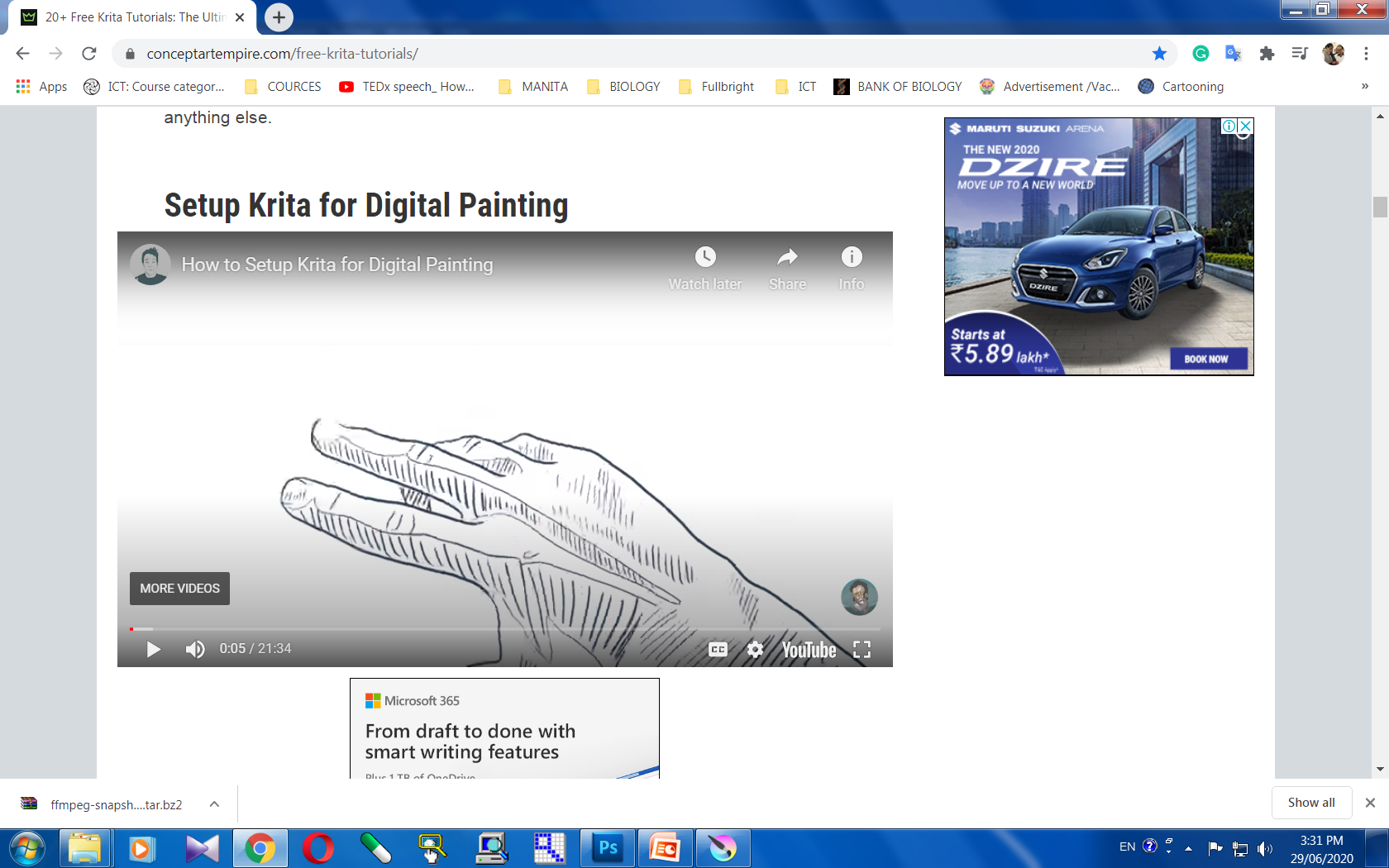 https://youtu.be/3dxRuXmRChs
KRITA By -  Santosh Kumar Bisen , Fulbright DAI Scholar- 9340089454